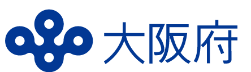 令和6年度大阪府介護分野への就労・定着支援事業のご案内
介護職員の資質向上に
積極的に取り組む
介護保険施設等を支援します！
対象期間
　令和６年４月１日から
　令和７年３月31日まで
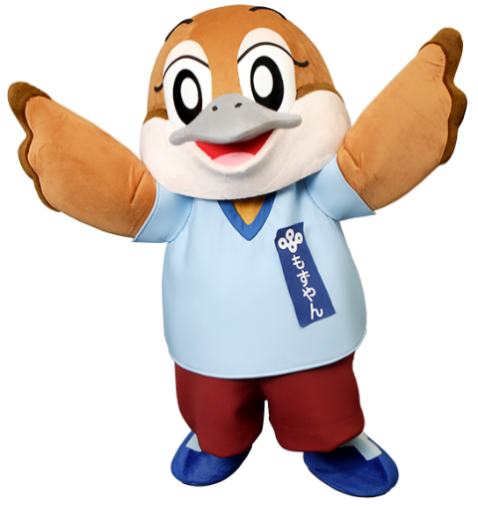 事業概要
対象事業者において、雇用する介護職員に介護職員初任者研修または介護福祉士実務者研修を修了させた場合に、事業者が負担した研修受講料の一部を大阪府が支援します。
〇府内に所在する以下の施設を運営する法人であること
　（以下の施設に併設されている場合は通所介護、訪問介護事業所等他の施設も対象となります。）

　　・特別養護老人ホーム　　　・介護老人保健施設　　　・介護医療院
　　・介護療養型医療施設　　 ・地域密着型介護老人福祉施設
　  ・養護老人ホーム　　　　　　　・軽費老人ホーム　　
　　・認知症対応型共同生活介護（グループホーム）

〇本事業と同趣旨の他事業による補助金等を受けていないこと
補助金額
Ⓒ2014  大阪府もずやん
○研修受講料
初任者研修　　　　　　　　1人あたり上限  　　　　5万円
　実務者研修　　　　　　　　1人あたり上限  　10万円
対象となる要件
※その他詳細な要件については、うら面に記載の本事業ホームページに掲載する　
　　補助金交付要綱をご確認ください。
申請方法はうら面へ➡
令和６年度大阪府介護分野への就労・定着支援事業のご案内
申請の流れ
①受講する研修を決定
　　受講者本人と相談し、受講する研修及びスケジュールを決定してください。
　　※介護職員として雇用されている職員が対象です。
事業ホームページへの掲載により、求職者へ周知ができます
参加意向確認書をご提出いただくと、本事業HPに「参加意向事業者」として掲載し、求職者が就職先を探す際にご活用いただきます。
参加意向確認書は本事業ホームページからダウンロードし、提出してください。
※参加意向確認書の提出の有無にかかわらず、事業にご参加いただけます。
②受講開始日の20日前までに大阪府へ申請書類を提出
　　申請に必要な書類は本事業ホームページからダウンロードし、提出してください。
③研修の受講～修了
　 研修スケジュールに沿って、職員に研修を受講させてください。
　　なお、研修は年度内に修了する必要があります。
④研修修了後、30日以内に大阪府へ実績報告書類を提出
　　申請に必要な書類は本事業ホームページからダウンロードし、提出してください。
　　 提出書類の審査完了後、大阪府から補助金を交付します。
求職者へ周知しませんか
お問い合わせ先
大阪府　福祉部　地域福祉推進室　福祉人材・法人指導課　人材確保グループ
　（住所）大阪市中央区大手前2丁目 　府庁別館8階
　（電話）TEL：06-6944-0286
　（ホームページ）http://www.pref.osaka.lg.jp/houjin/jinzai/syurou_teichaku.html